Topic：Personal hygiene
作者：2017级英语师范6班袁佩莹
单位：华南师范大学外文学院
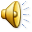 Oh no what a mess
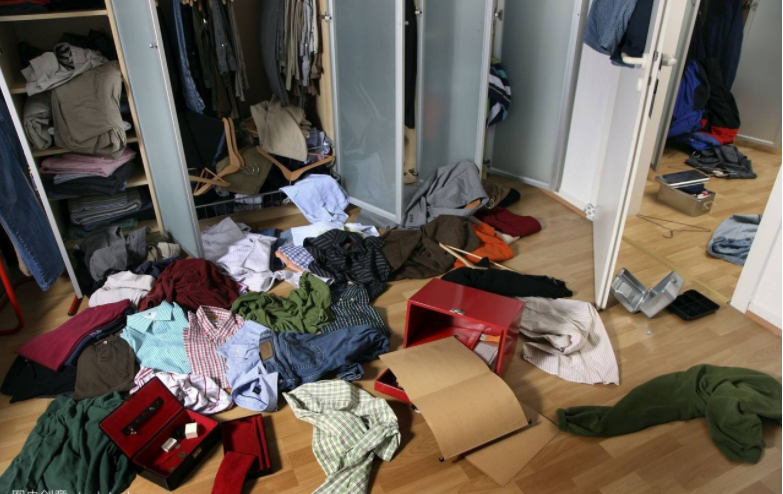 I spilled glitter on the floor now

Watch your
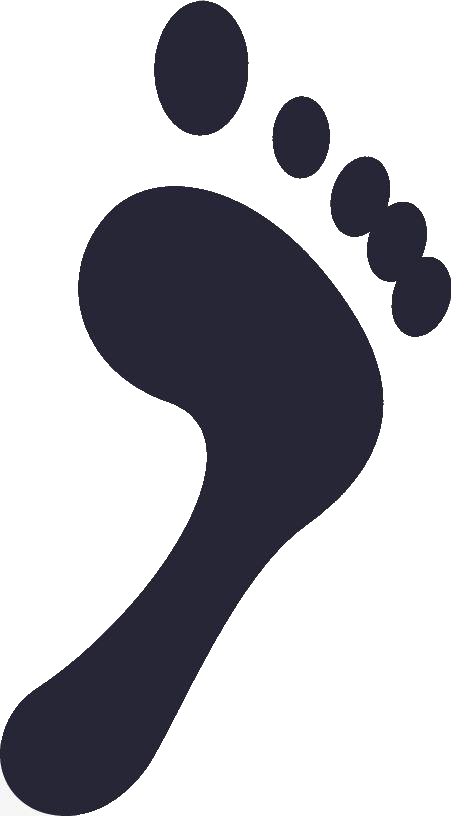 step
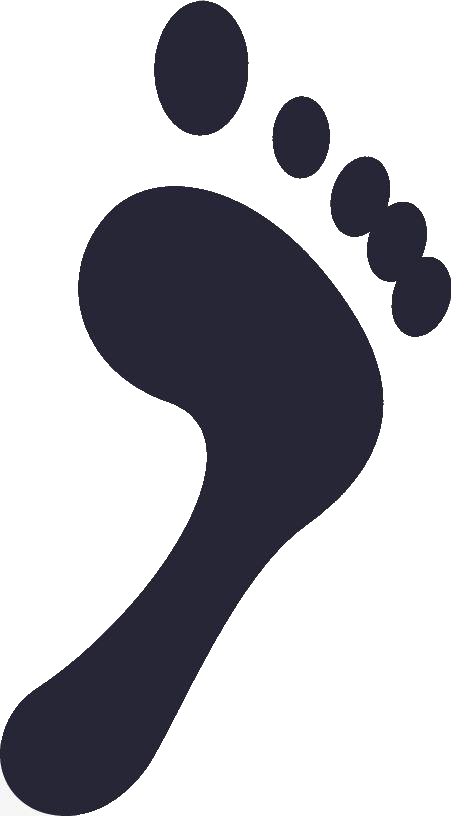 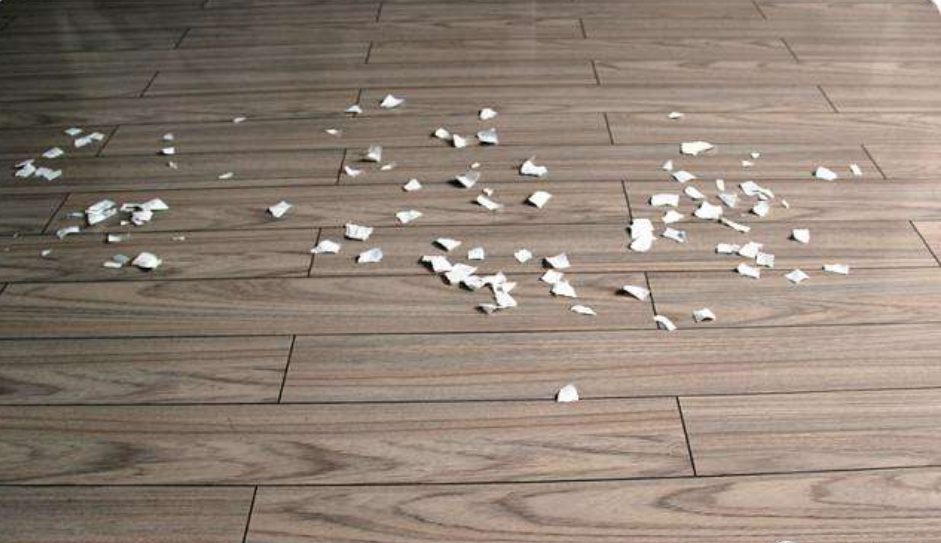 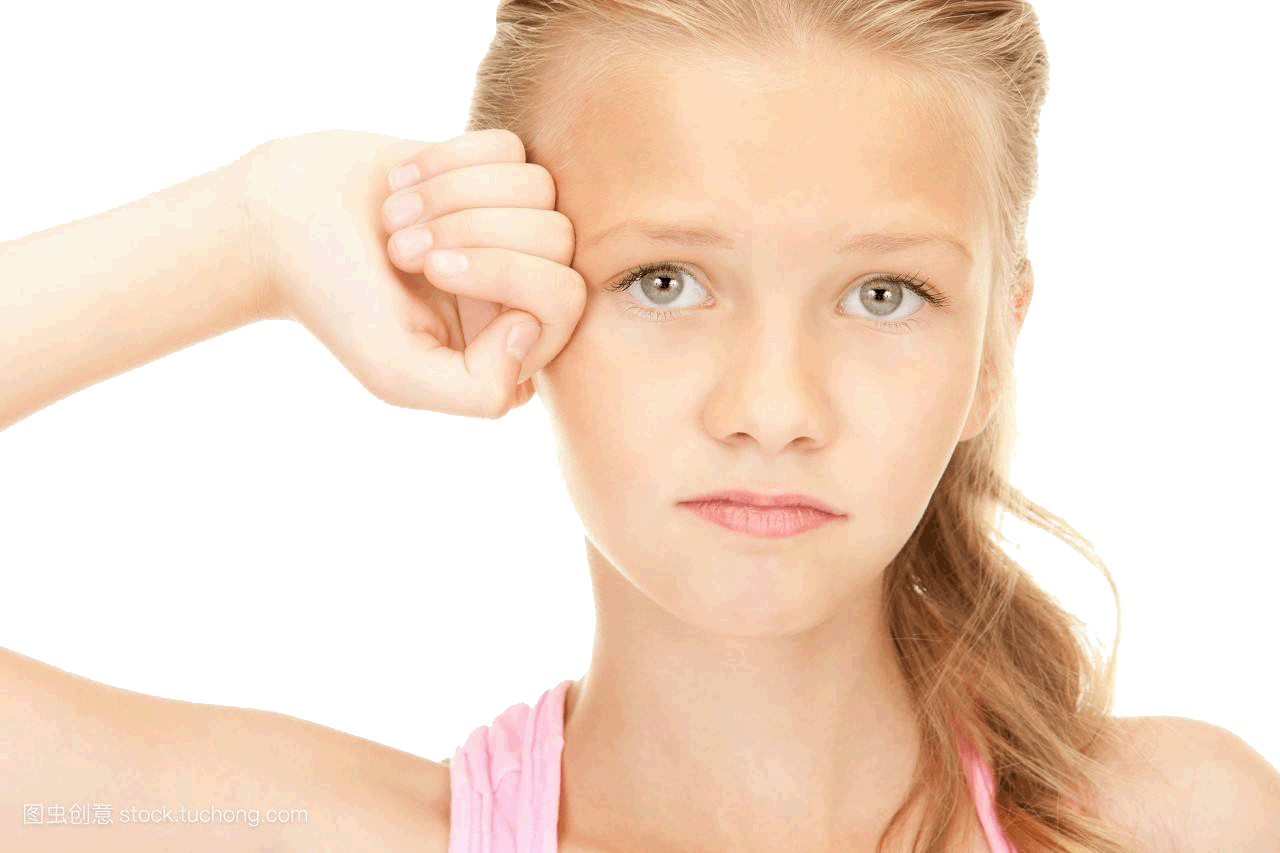 Oh no I must confess
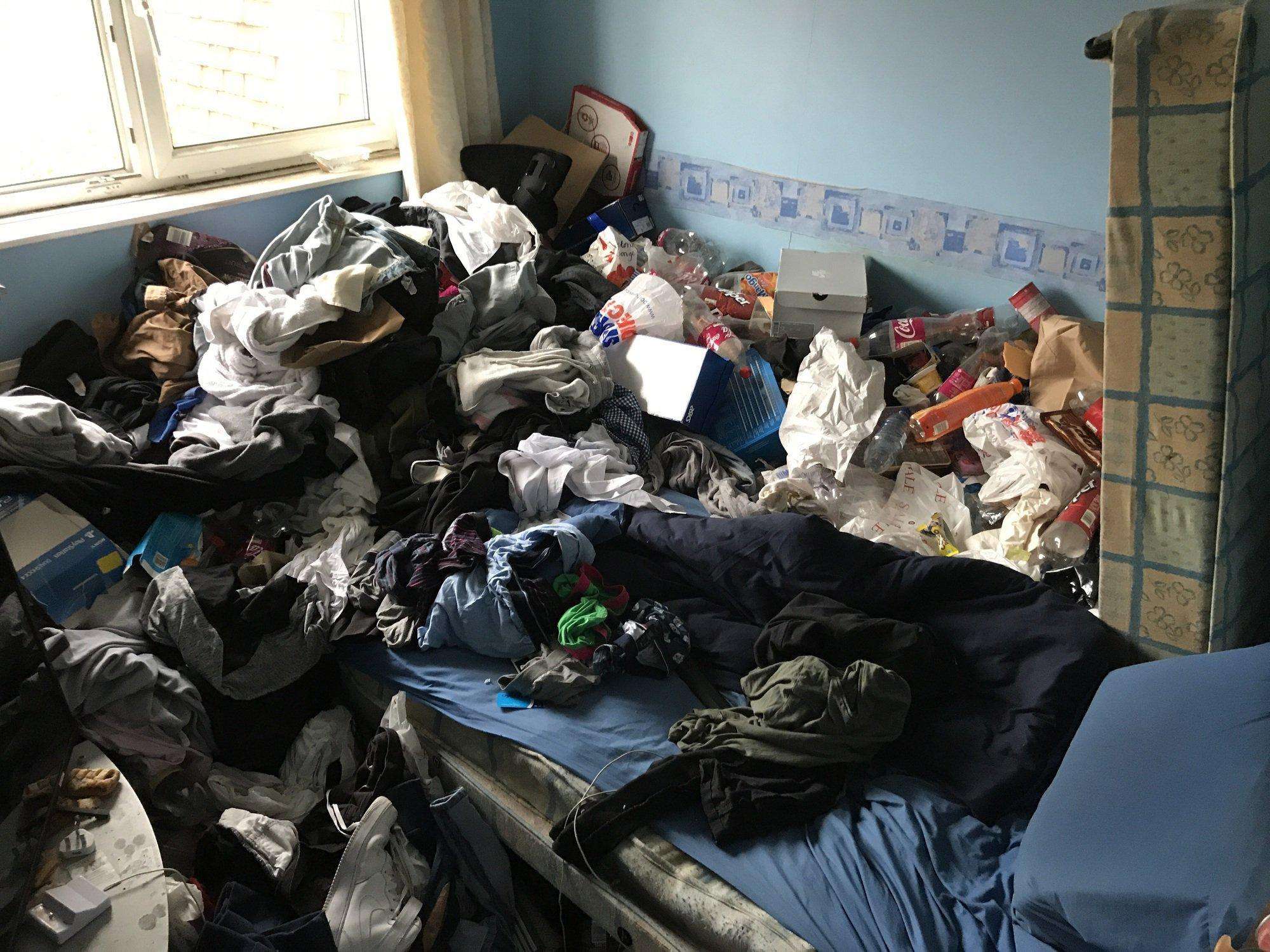 I spilled paint everywhere now

What a
mess
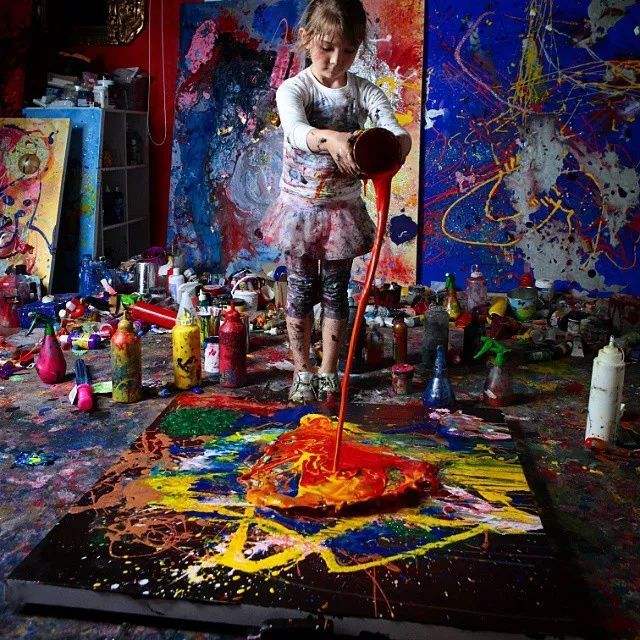 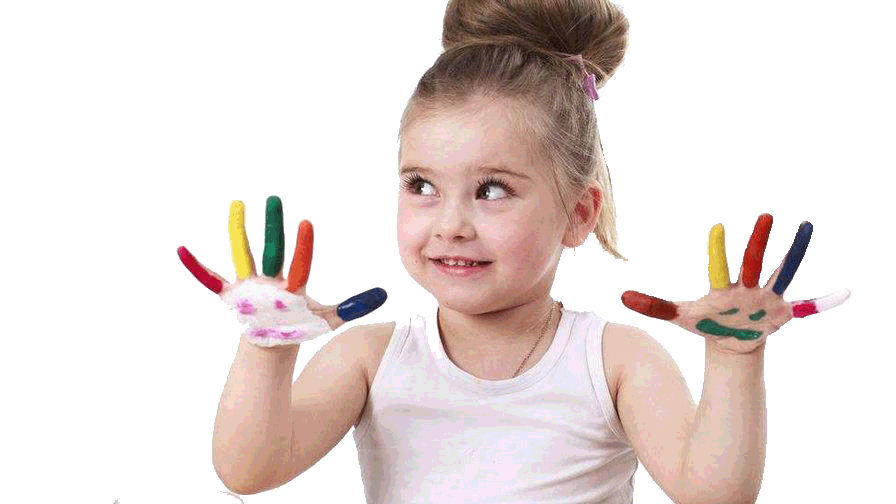 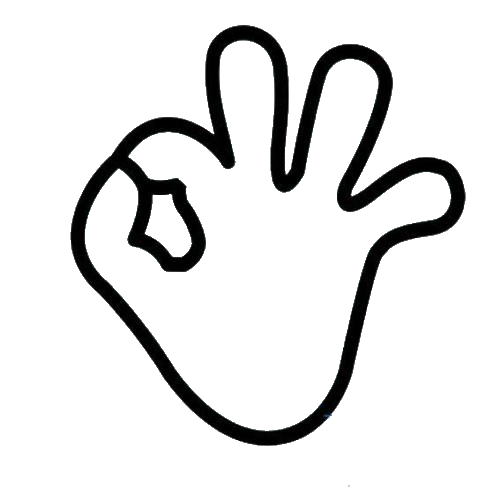 But it’s okay 

I know what to do
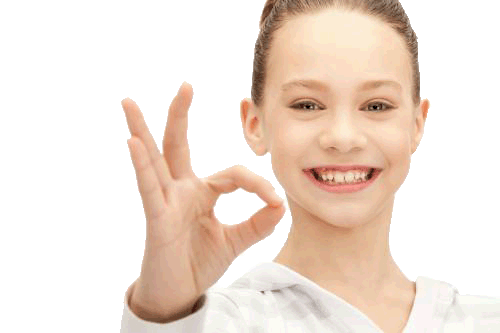 I’ll grab a sponge
and grab a broom
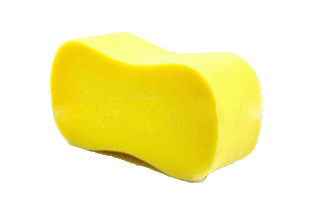 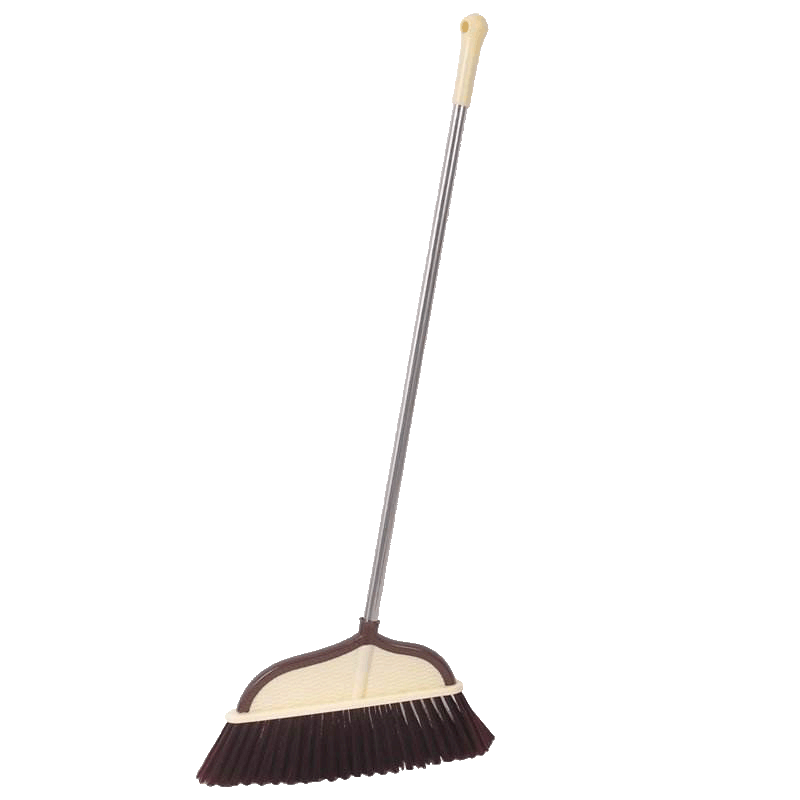 and a mop
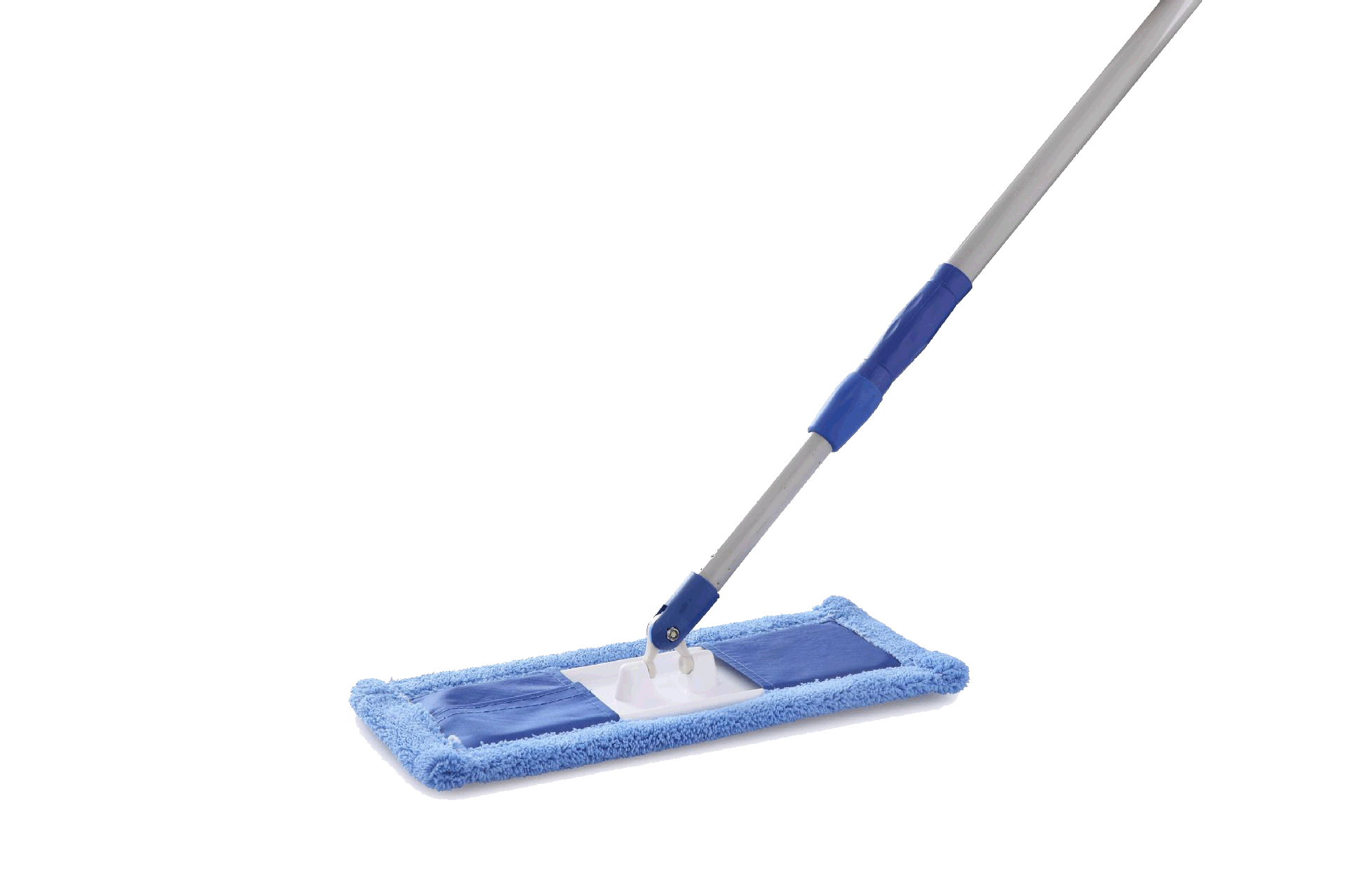 And I’ll clean today
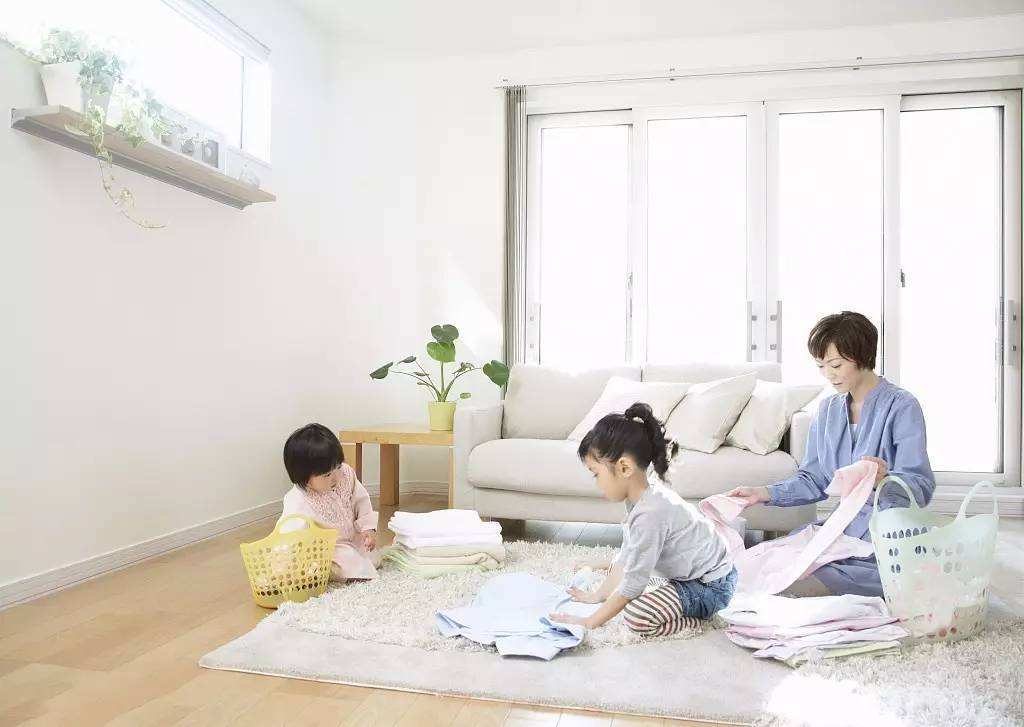 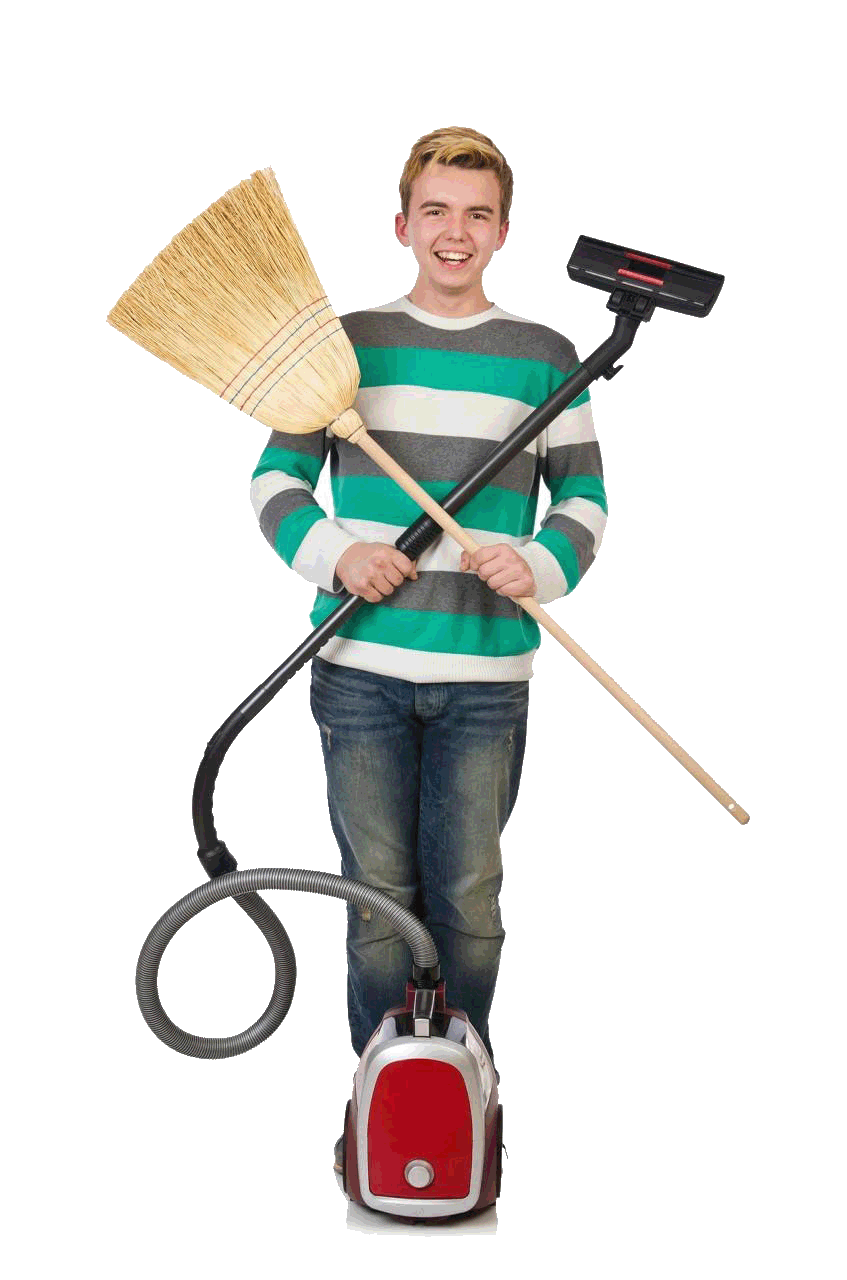 Every mess I make
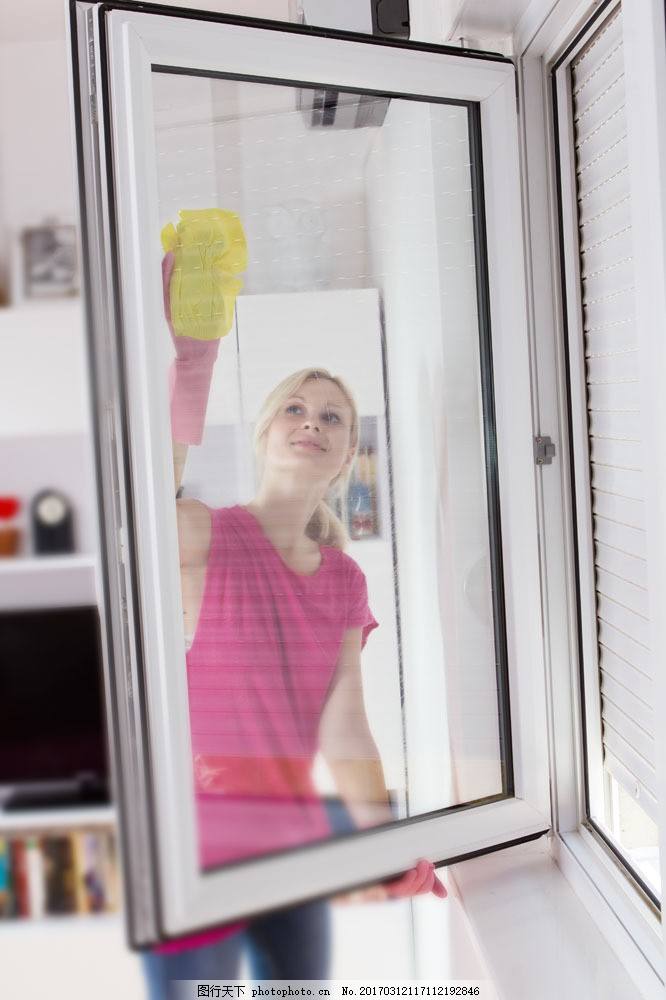 And I’ll wash away
Every mess I make
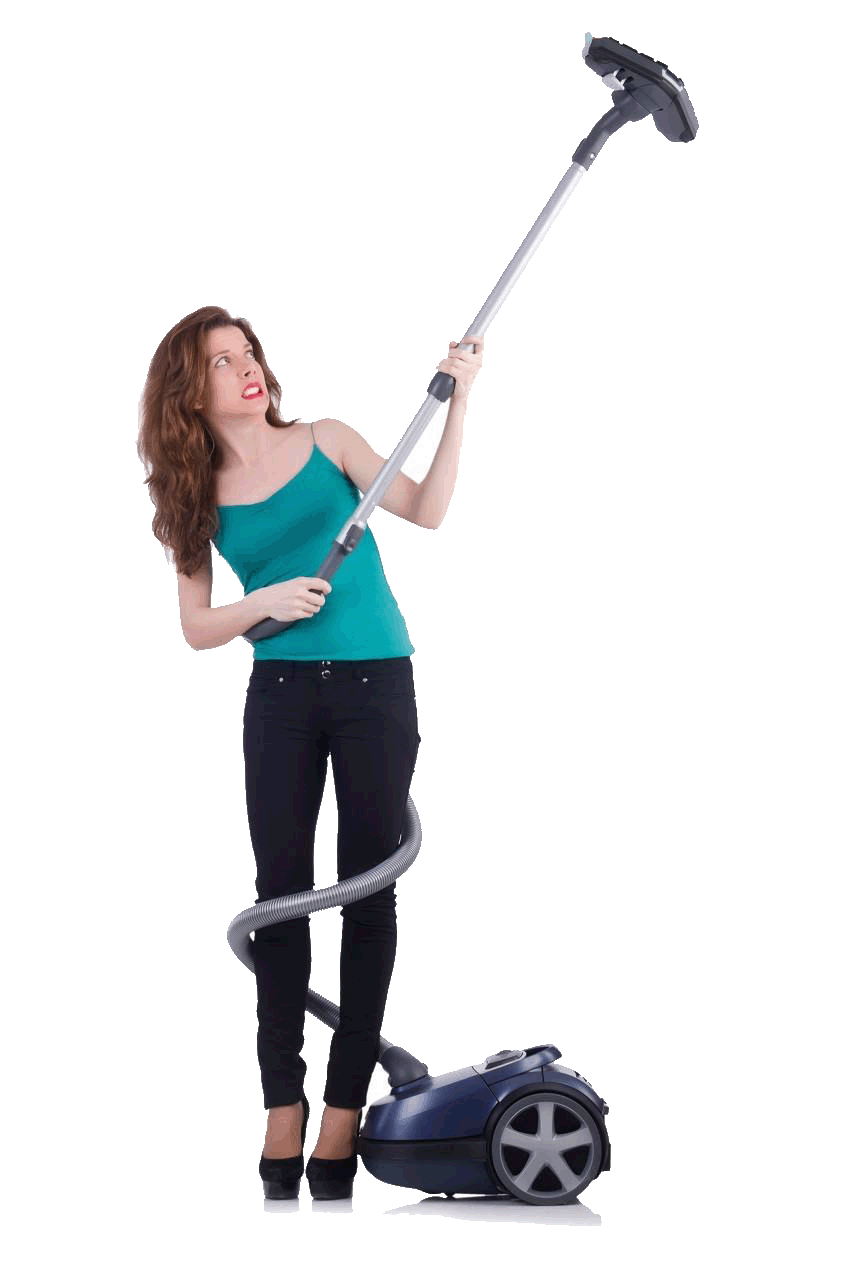 Oh no what a mess
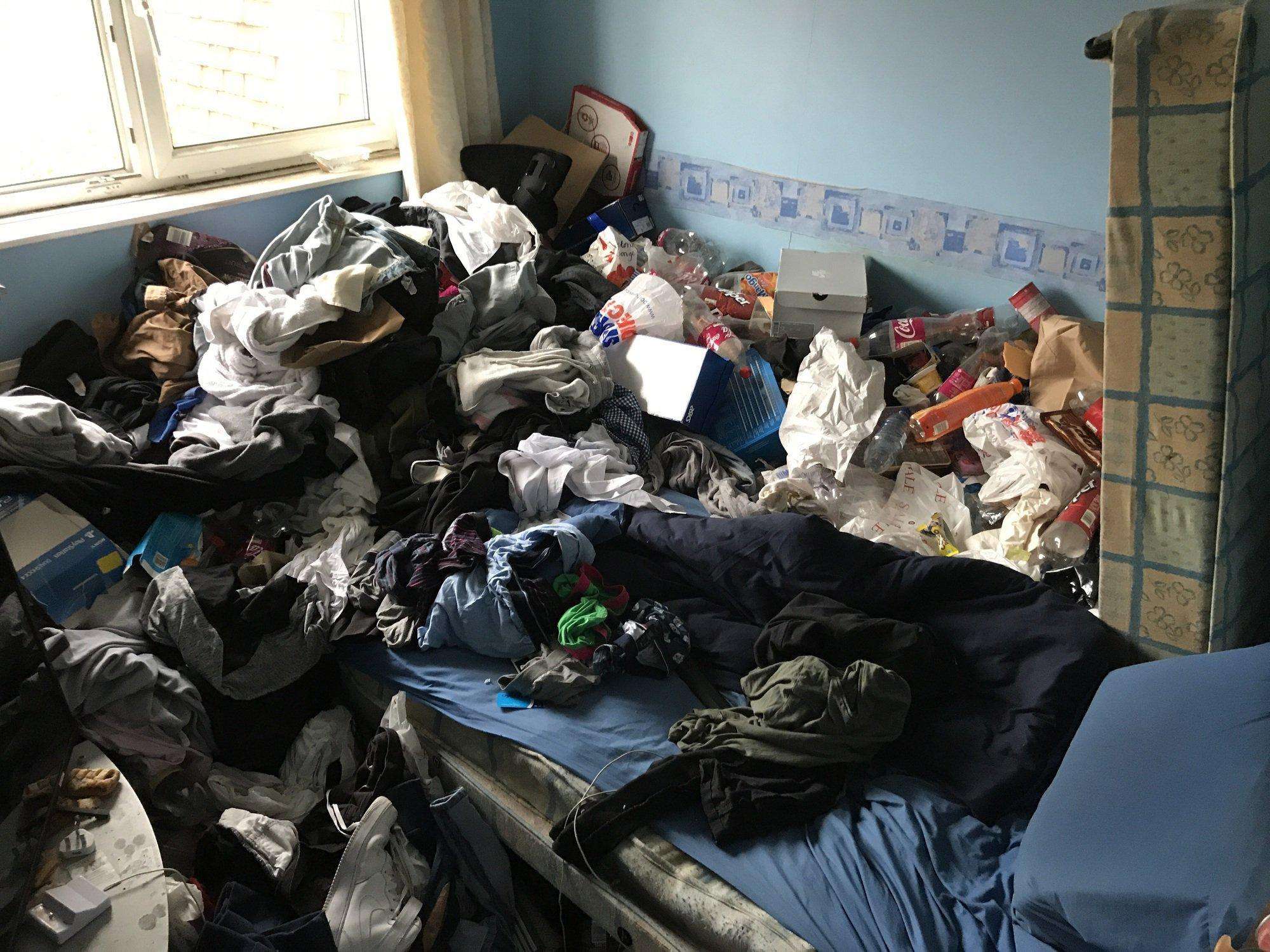 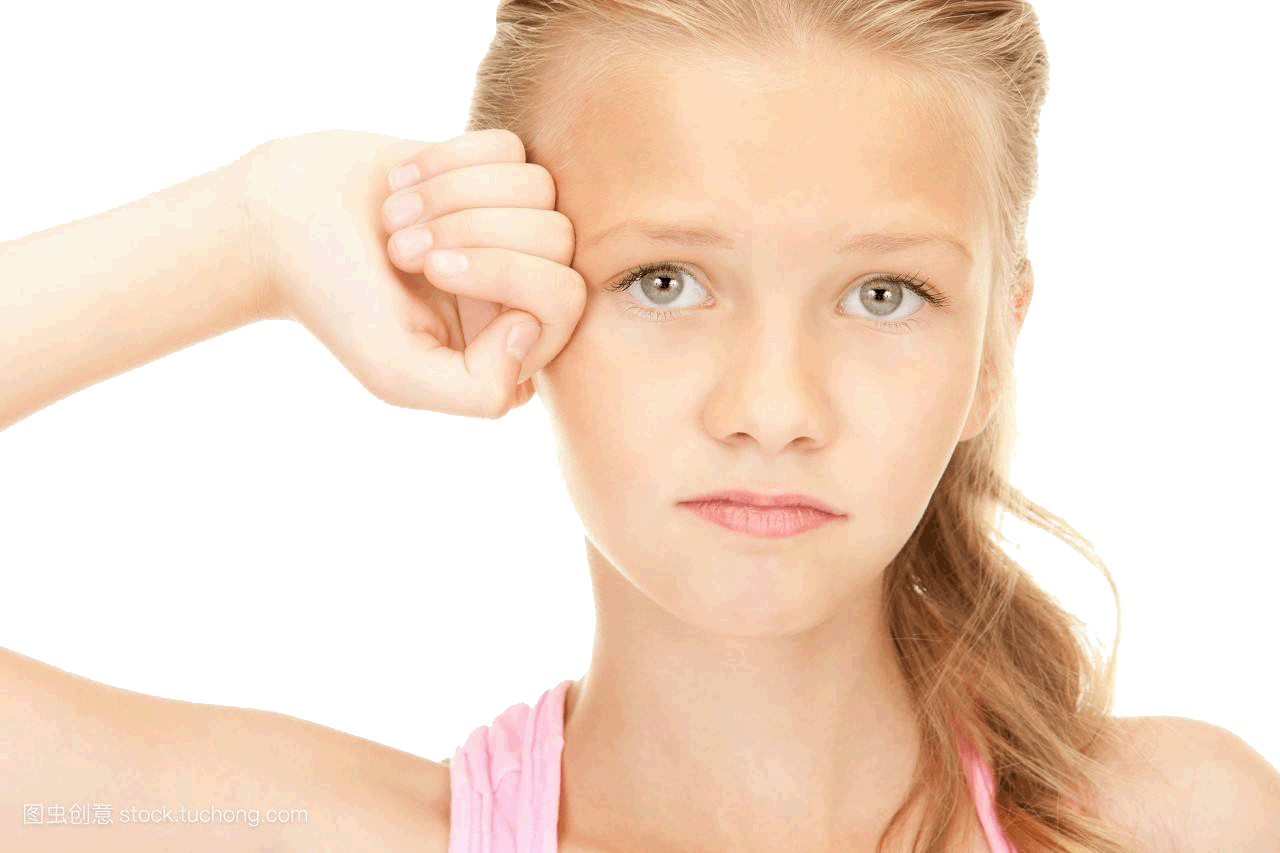 I spilled glue on the floor now
 
Watch your
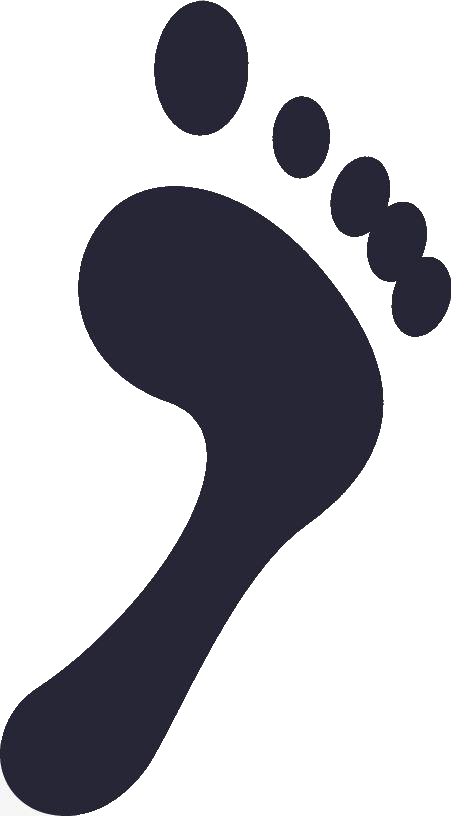 step
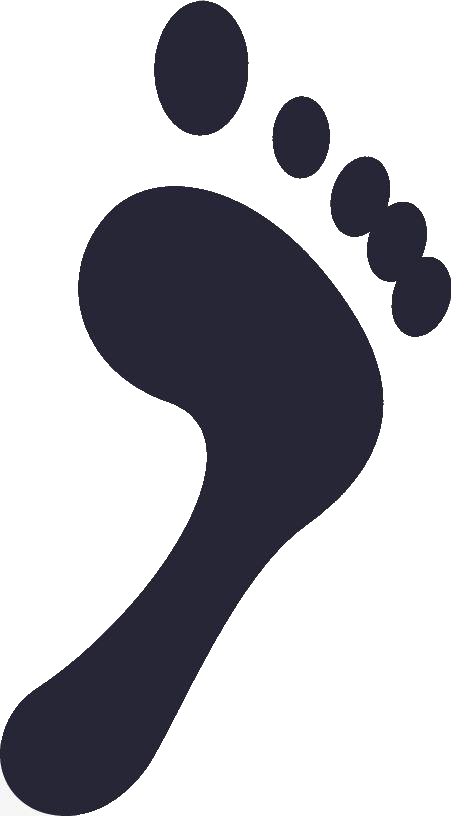 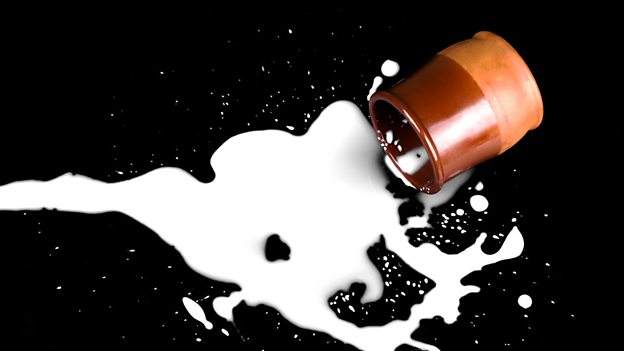 Oh no I must confess 

I dropped paper everywhere now
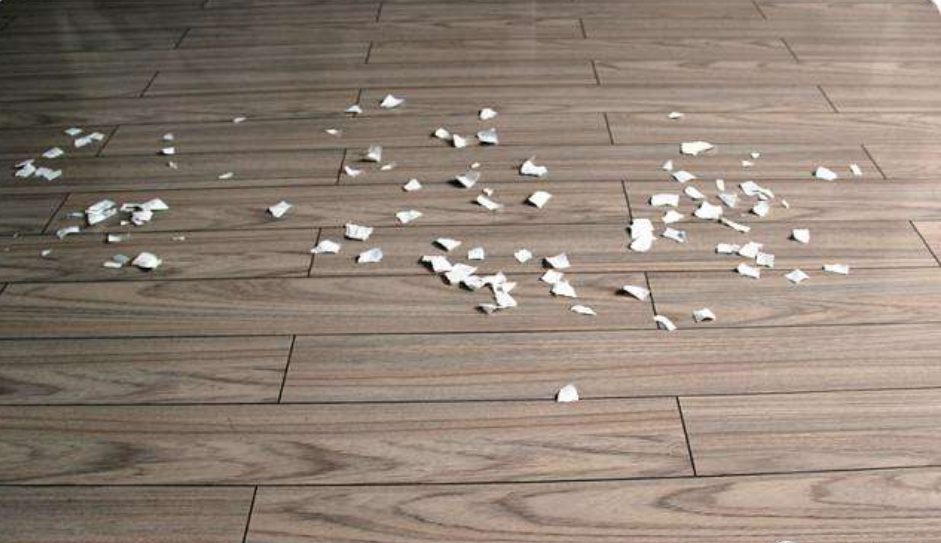 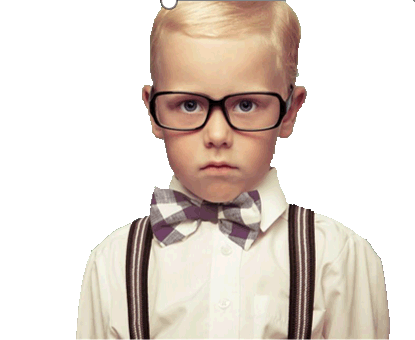 What a mess
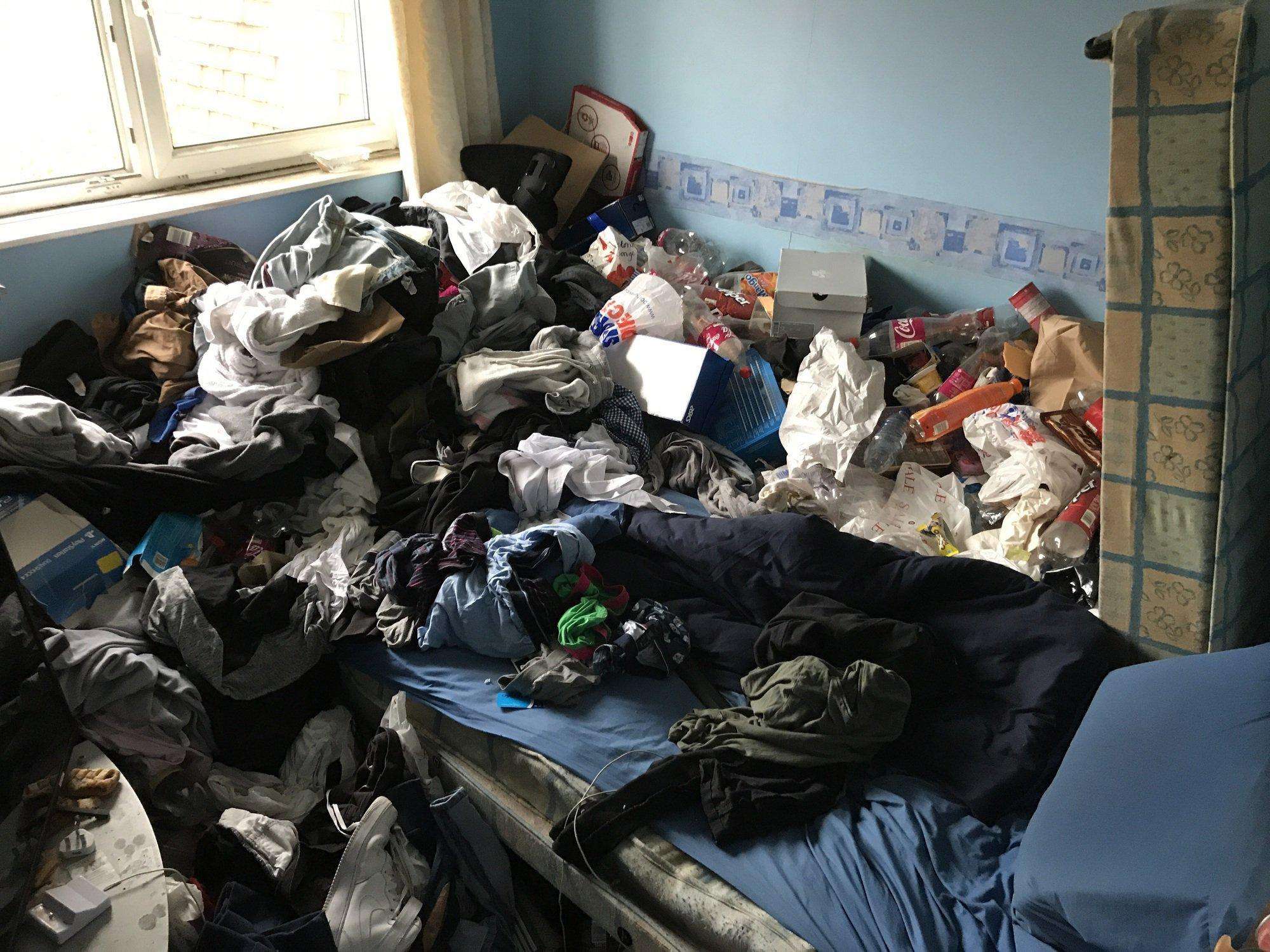 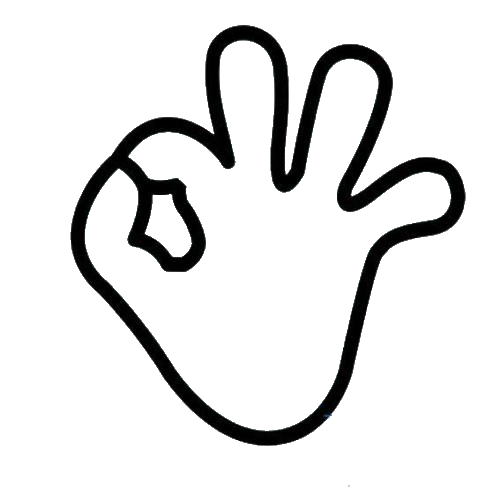 But it’s okay

I know what to do
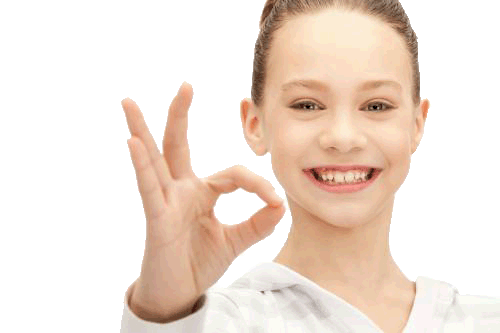 and a mop
and grab a broom
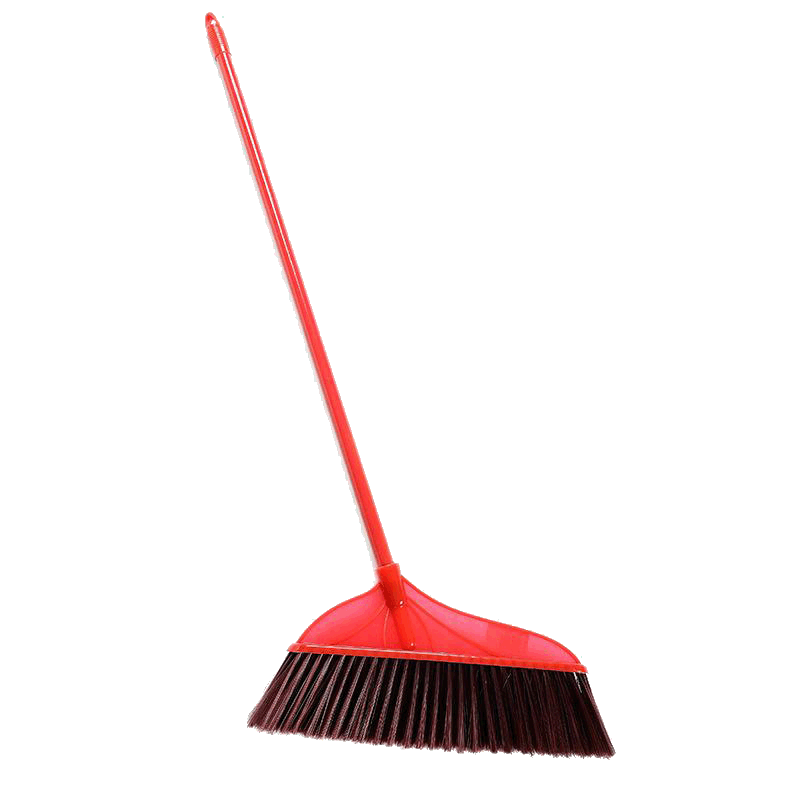 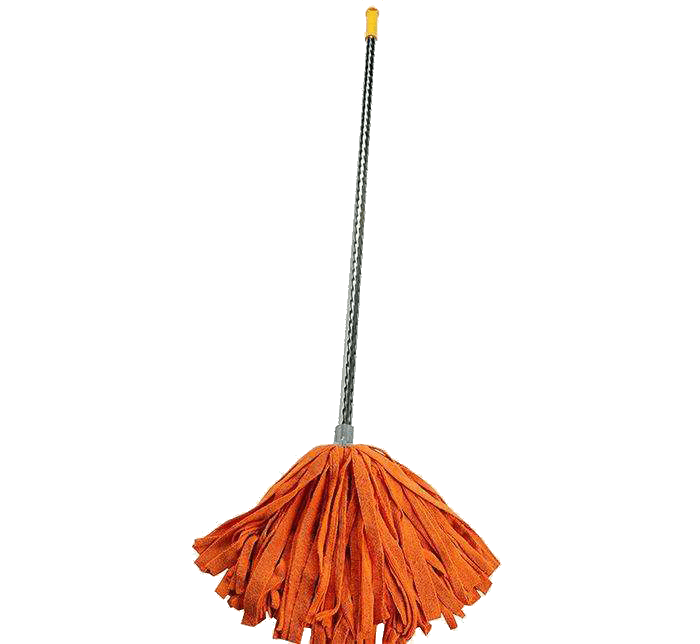 I’ll grab a sponge
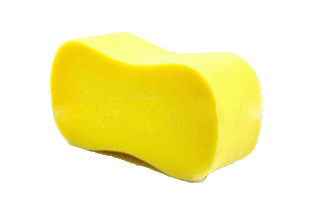 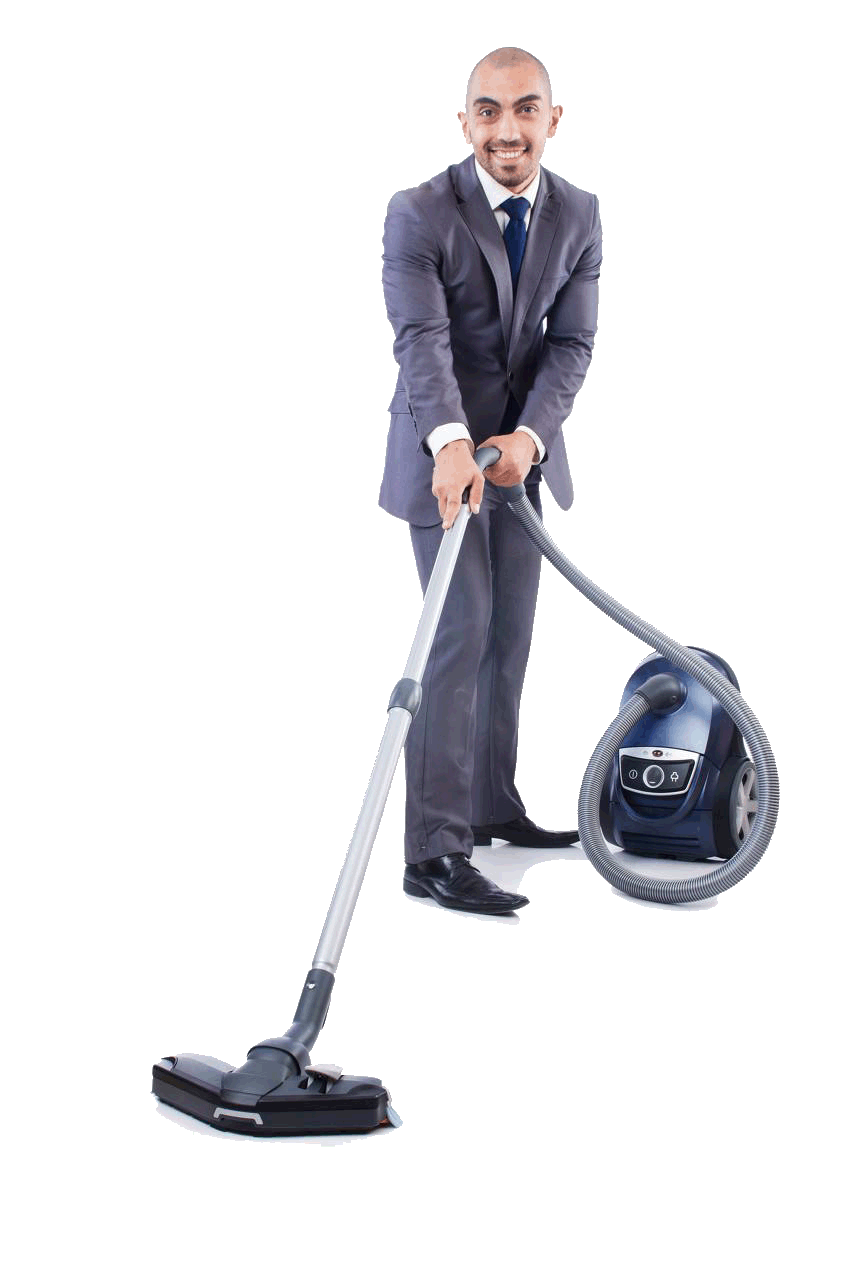 And I’ll clean today

Every mess I make
And I’ll wash away

Every mess I make
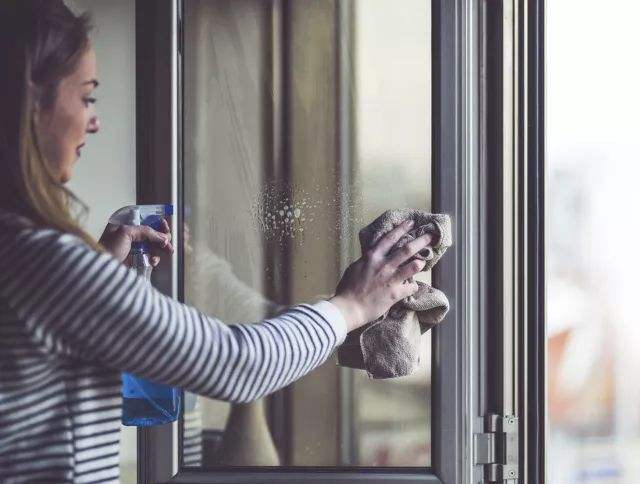 And I’ll clean today

Every mess I make
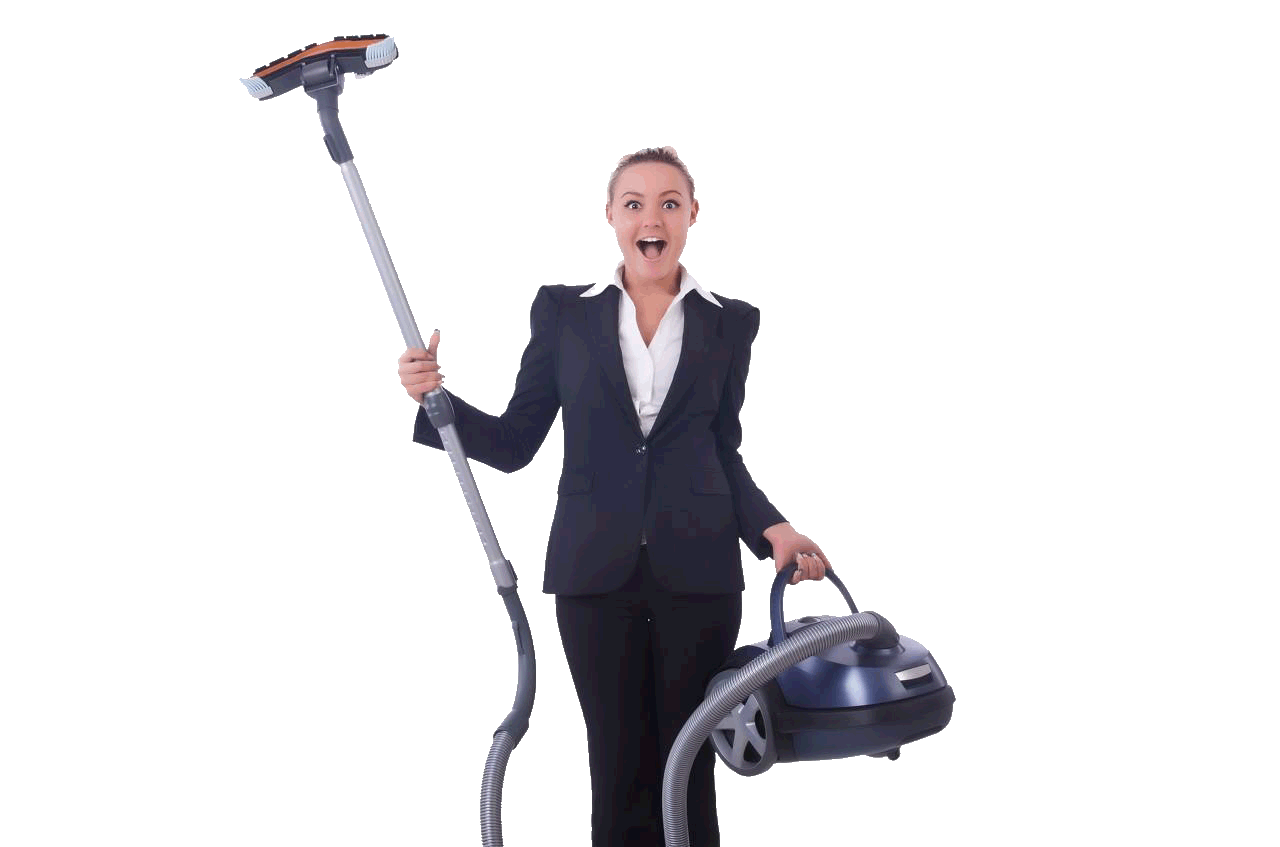 And I’ll wash away

Every mess I make
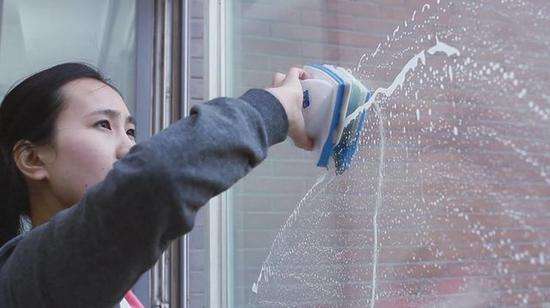 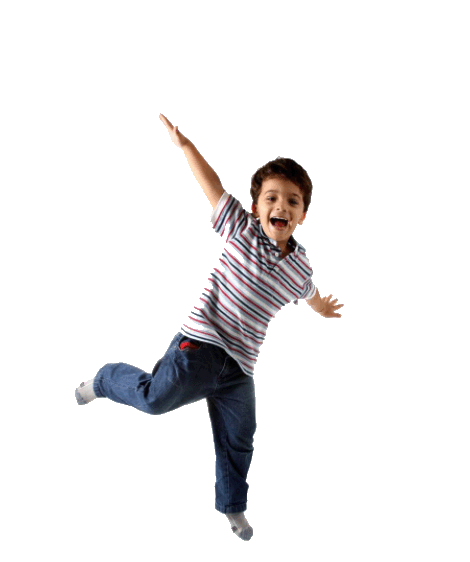 Shake to the beat
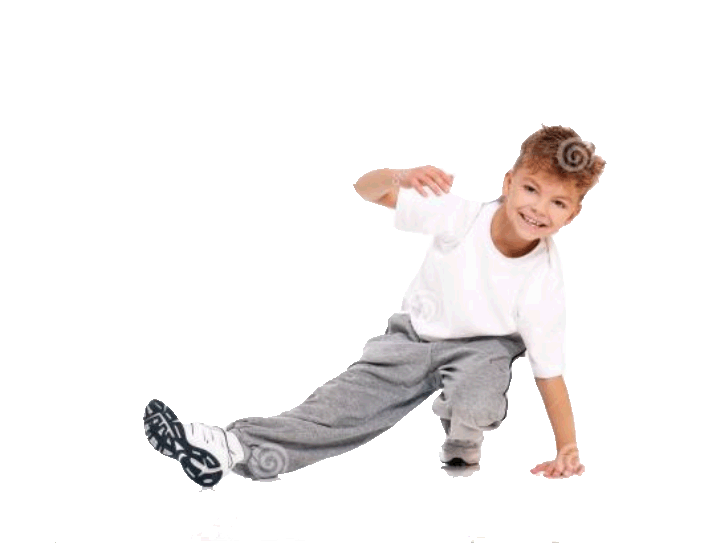 Move your feet
Clean clean clean now

Make it
neat
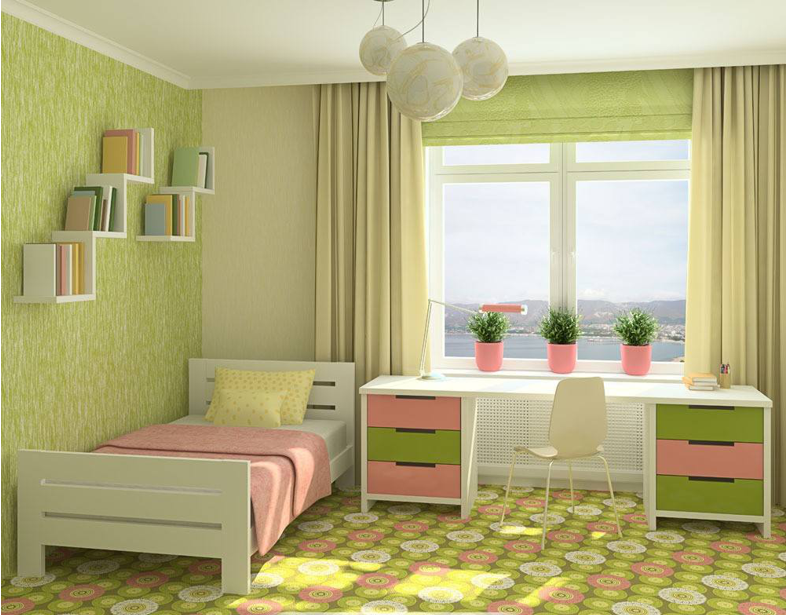 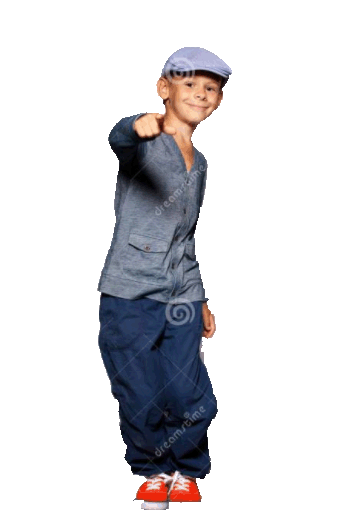 Shake to the beat
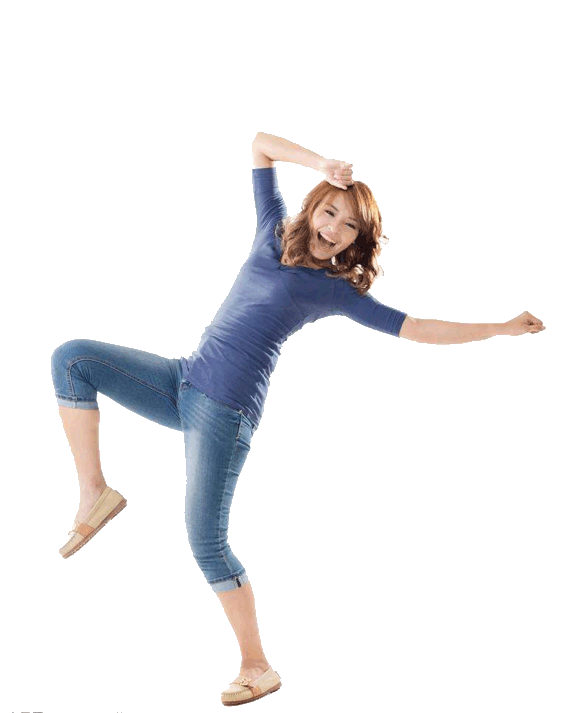 Move your feet
Clean clean clean now

Make it
neat
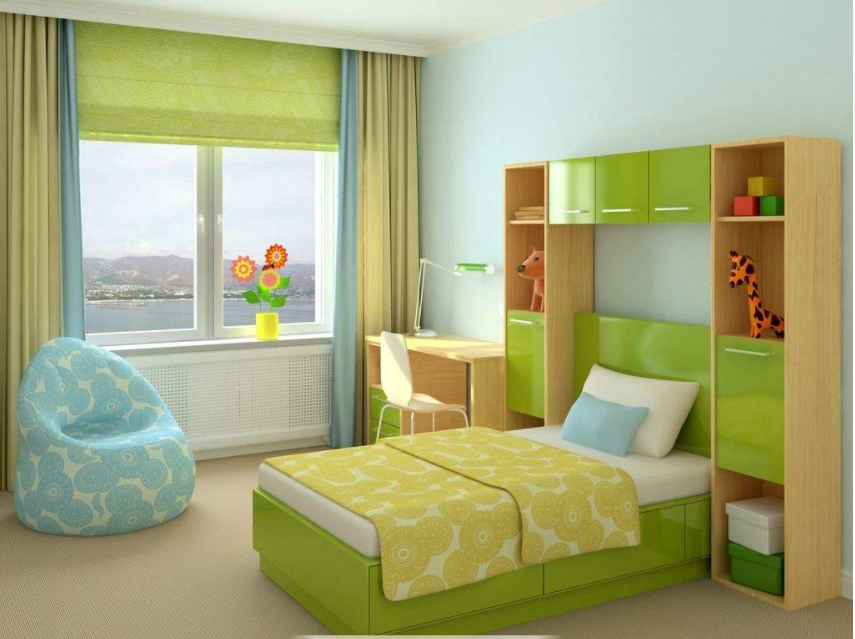 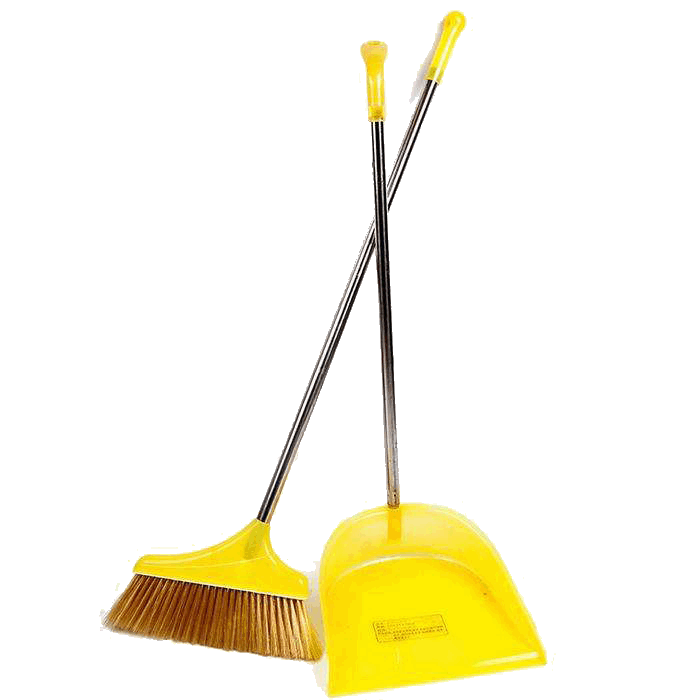 Clean
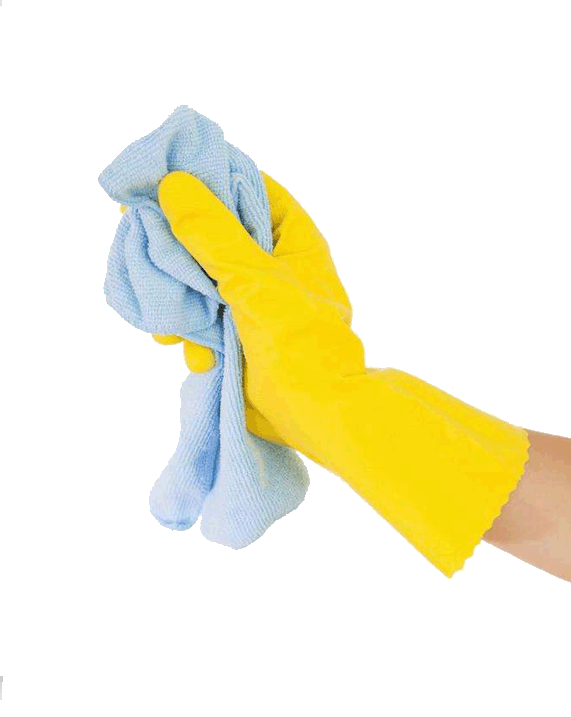 Scrub
Give it a little love
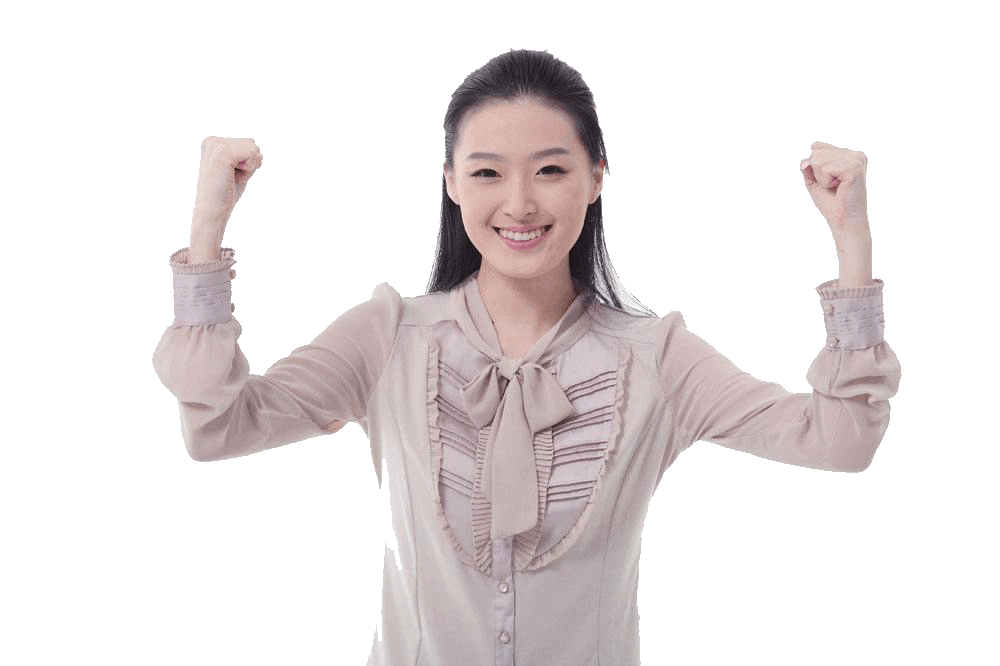 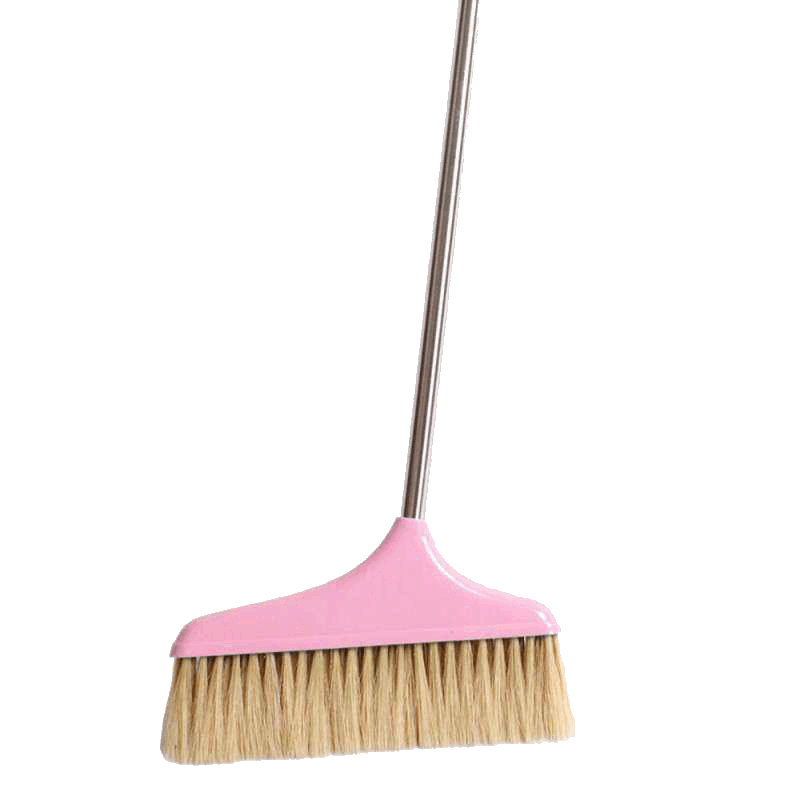 Clean
Scrub
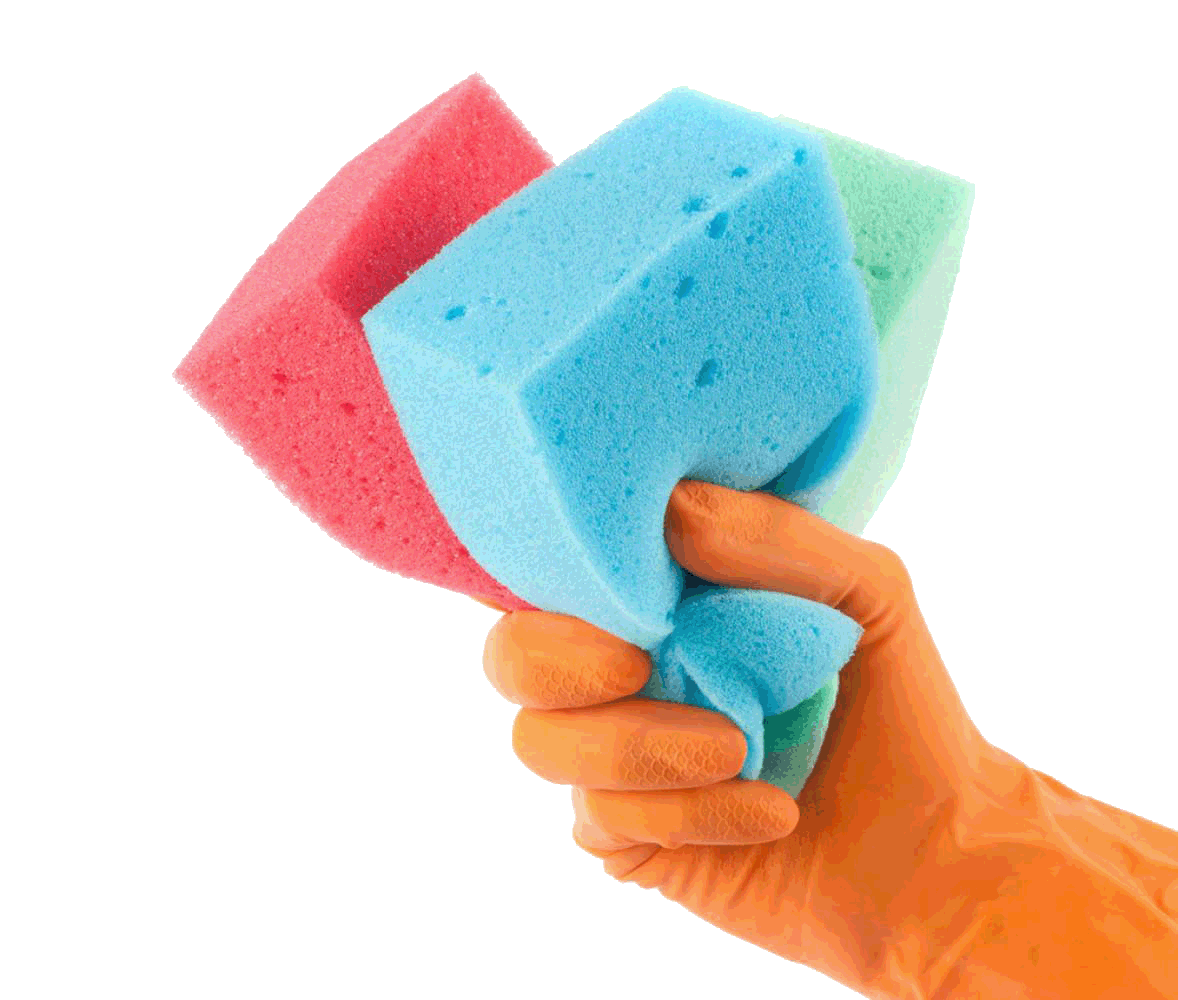 Until it’s all done
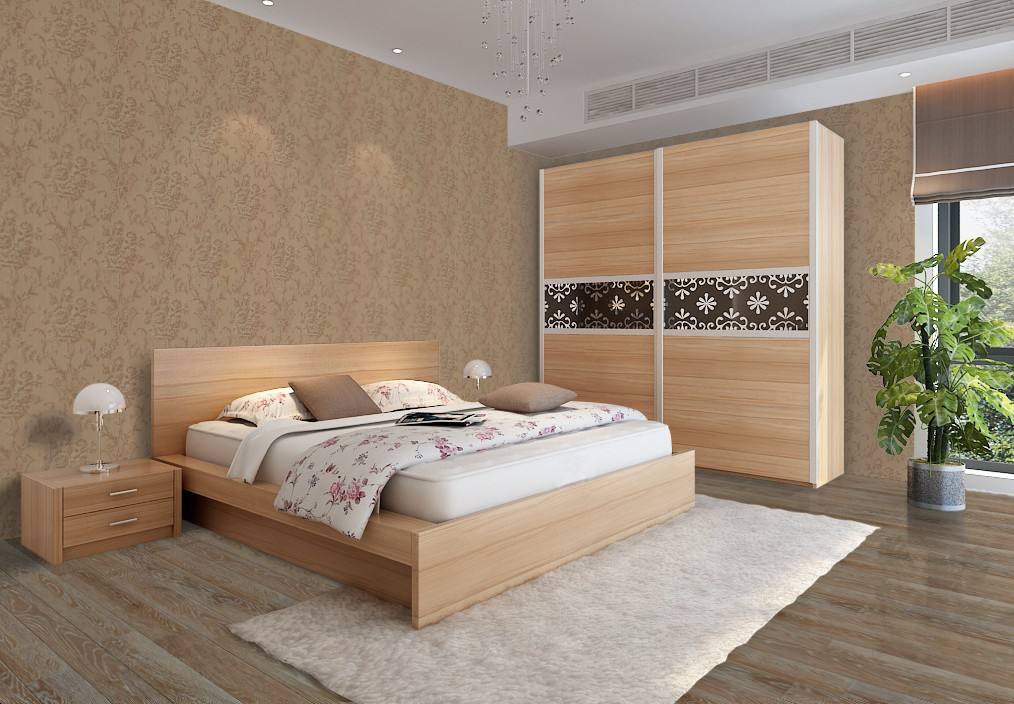 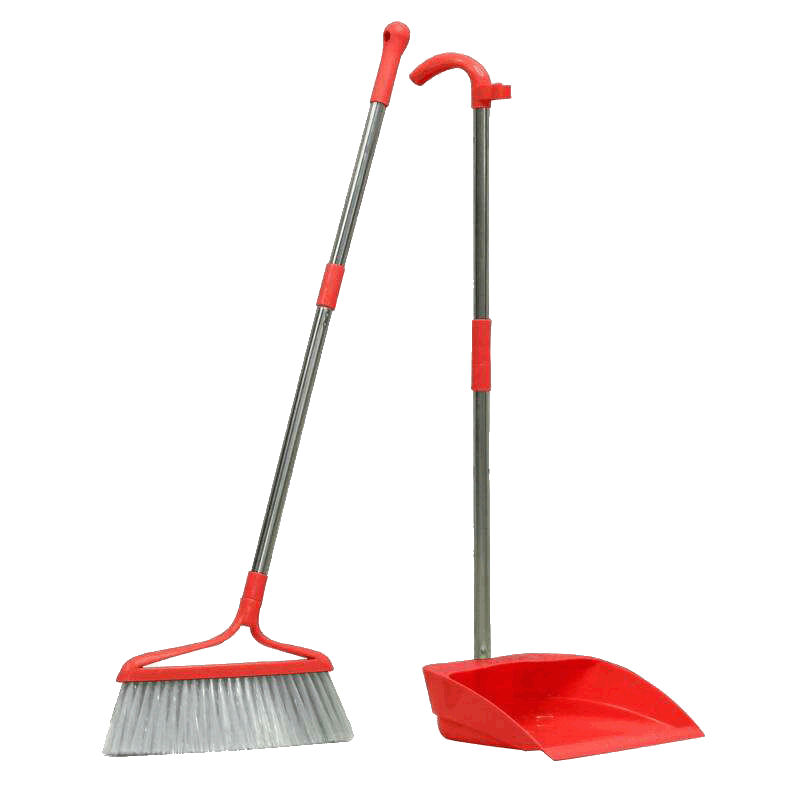 Sweep
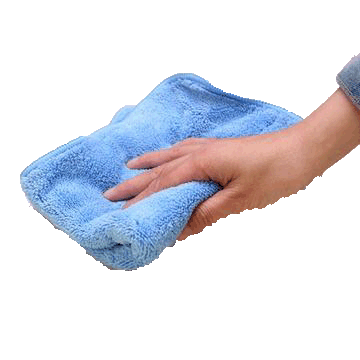 Mop
Give it all you got
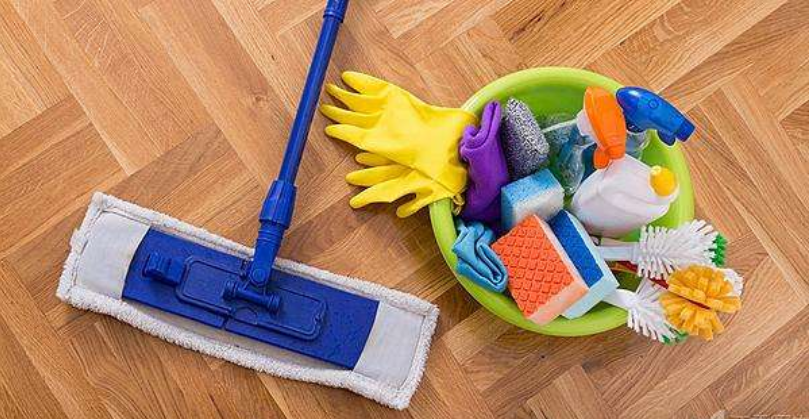 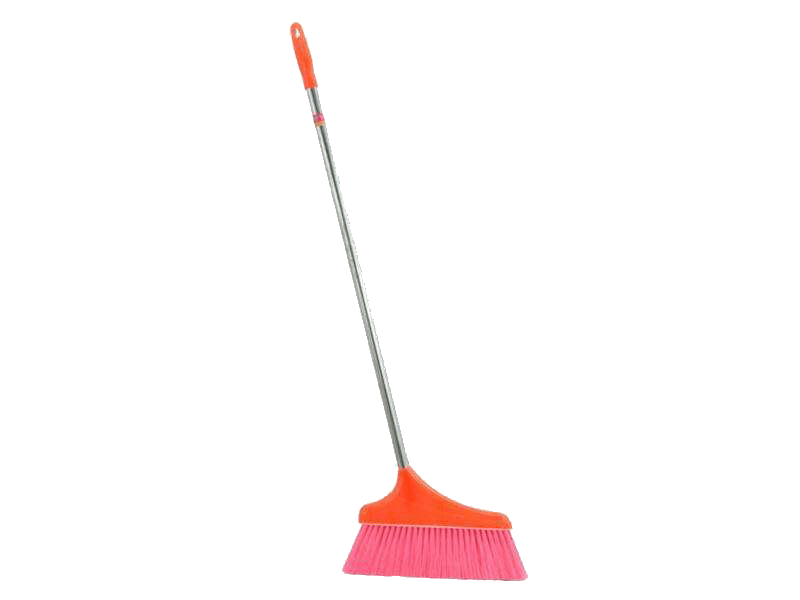 Sweep
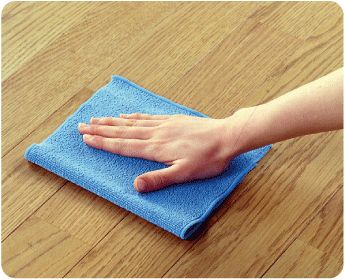 Mop
Until  it‘s all done
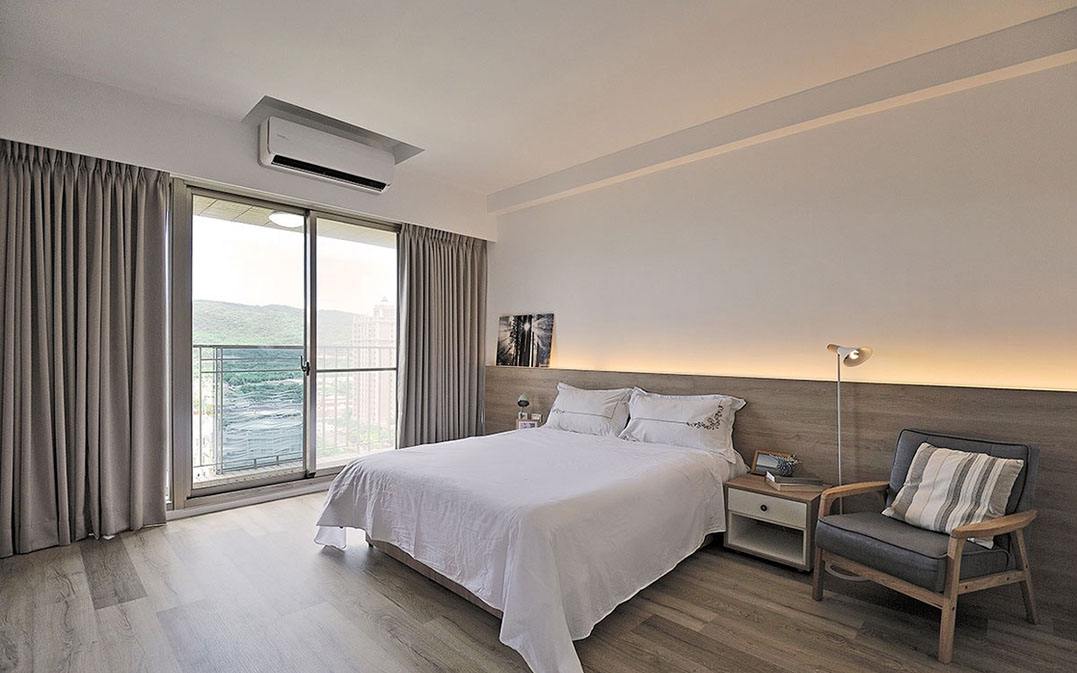 And I’ll clean today
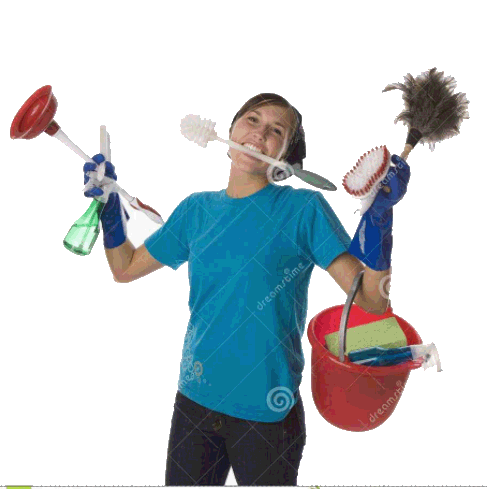 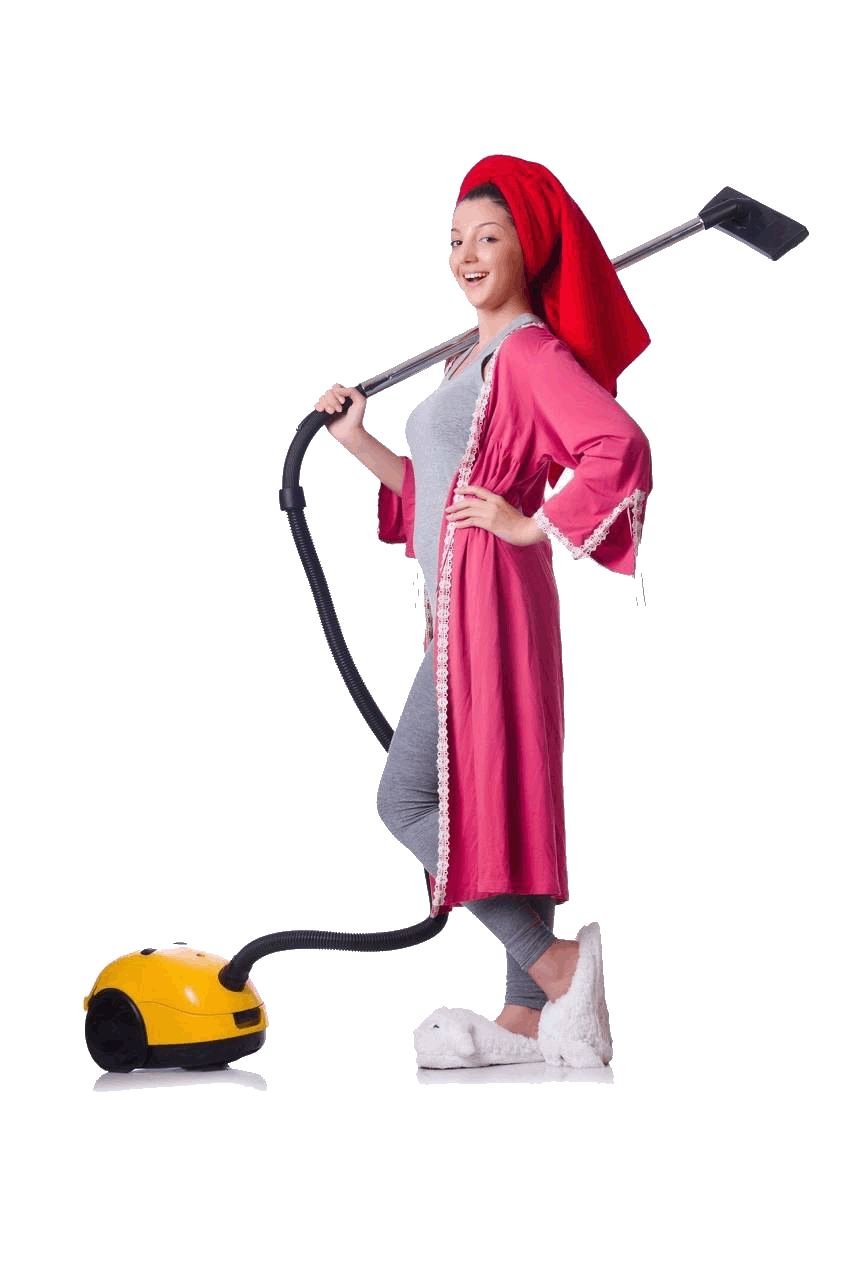 Every mess I make
And I’ll wash away
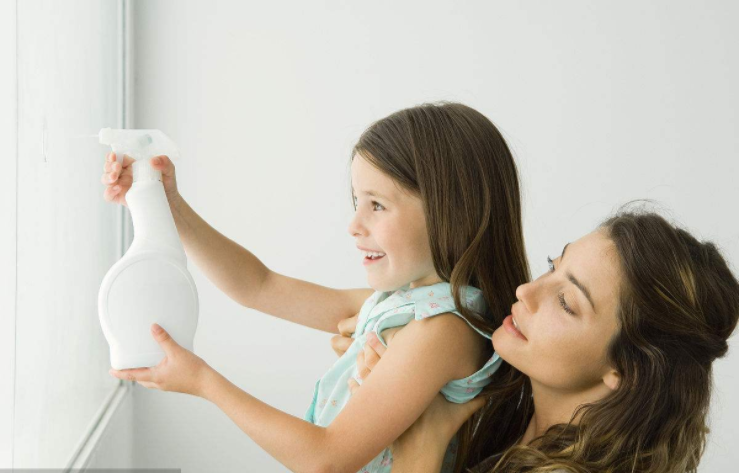 Every mess I make
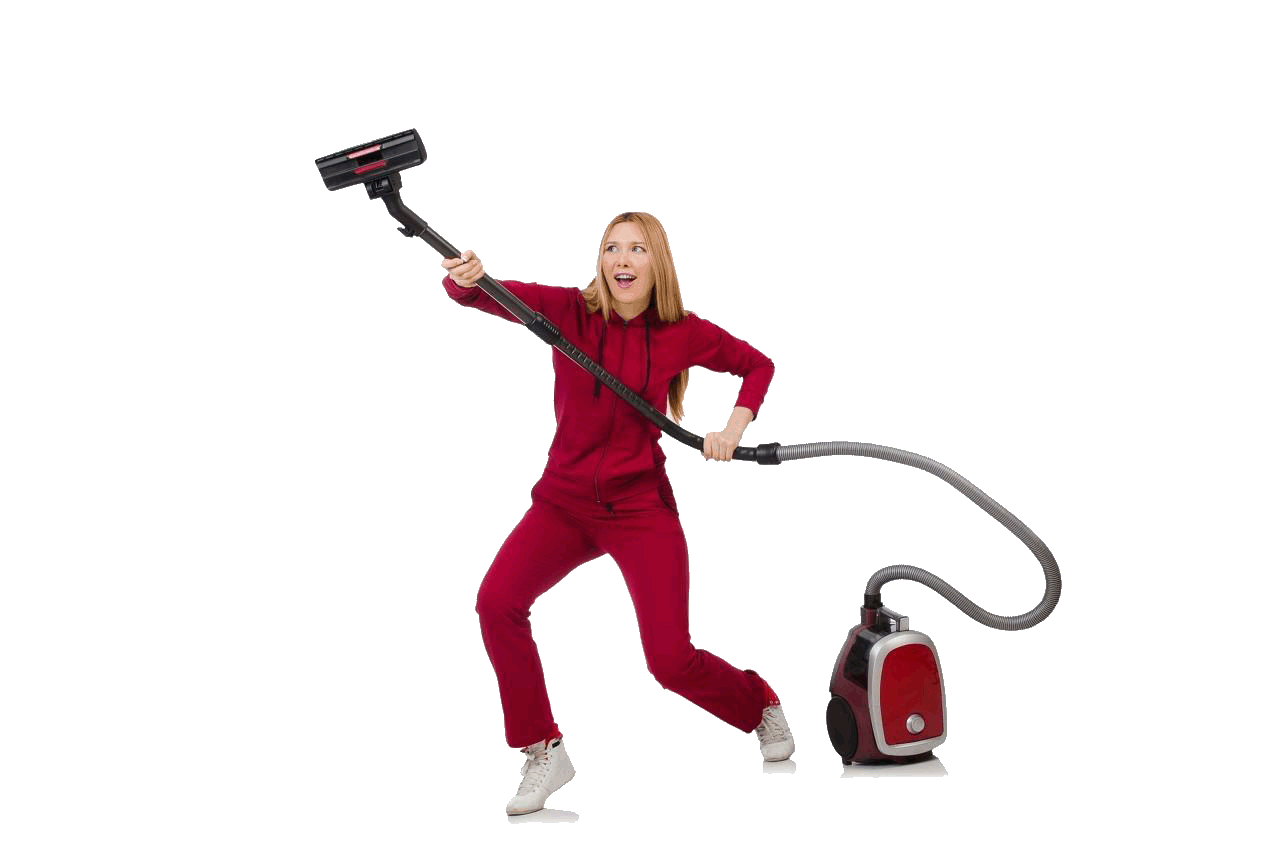 Over